Interactive Notebook Set Up
8/20/2018
Growth of Slavery and Middle Passage 
This will be on ONE page
Growth of Slavery
Causes for the Growth of Slavery
Middle Passage
Today’s Class
We will be examining the causes for the development of slavery as well as the impacts of slavery in the colonies

We will also discuss some of what the experience was for those people who forcibly brought over as slaves
Growth of Slavery
Spain was the first to establish colonies in the New World

The Spanish mostly used Indigenous groups as forced labor 

Mostly for work in mines, on cattle farms, and agricultural fields
Growth of Slavery
The Portuguese, Dutch, and British governments established Slave Trading companies as early as 1494

During the 1500’s and 1600’s most enslaved Africans were brought to the New World by these slave trading companies
Growth of Slavery
Early on most enslaved Africans were brought to work sugar plantations in Brazil or the Caribbean
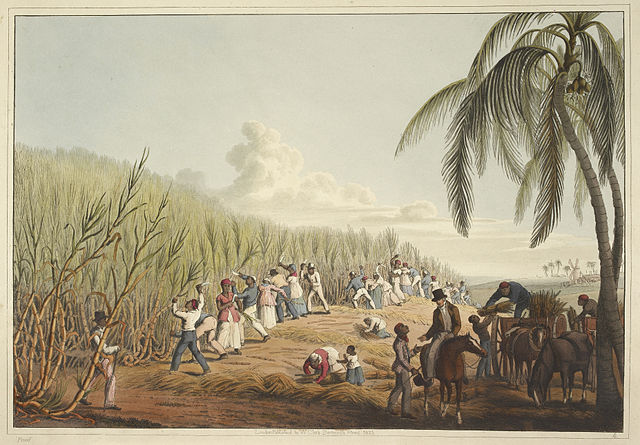 Portuguese Colonies
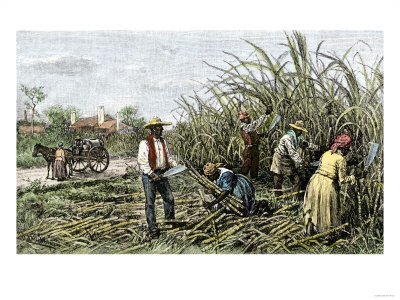 Worked under horrendous conditions
These conditions + diseases = very high death rate for enslaved peoples
About 5-10% of slave population died per  year
Required the continuous importation of fresh slaves from Africa
Growth of Slavery
For the first few decades of English colonization there was not much use of slavery

Early English colonies used indentured servants instead of slave labor

Indentured Servants are temporary laborers that use work to pay off debts for
Growth of Slavery
This changed starting in English colonies in the 1670’s

The use of slavery forever changes ideas of race in Western culture

There were a few major reasons for the growth of reliance on slavery

We will be looking into this more tomorrow
Causes of Growth of Slavery
Early English colonies used indentured servants

Less people were volunteering to be indentured servants 

This meant that many in the Southern Colonies needed to find a new labor force
Causes of Growth of Slavery
Slaves would never have to be freed or given land

Those who had been bringing indentured servants began to realize slaves were more “cost effective” 

English writers began to discuss this as a way make as much profit as possible
Causes of Growth of Slavery
The creation of the Royal African Company made buying slaves easier in 1672

Prior to this colonist would have to go through the difficult process to purchase slaves from the Dutch or Portuguese
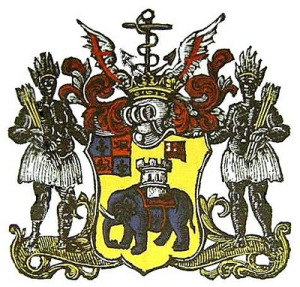 Causes of Growth of Slavery
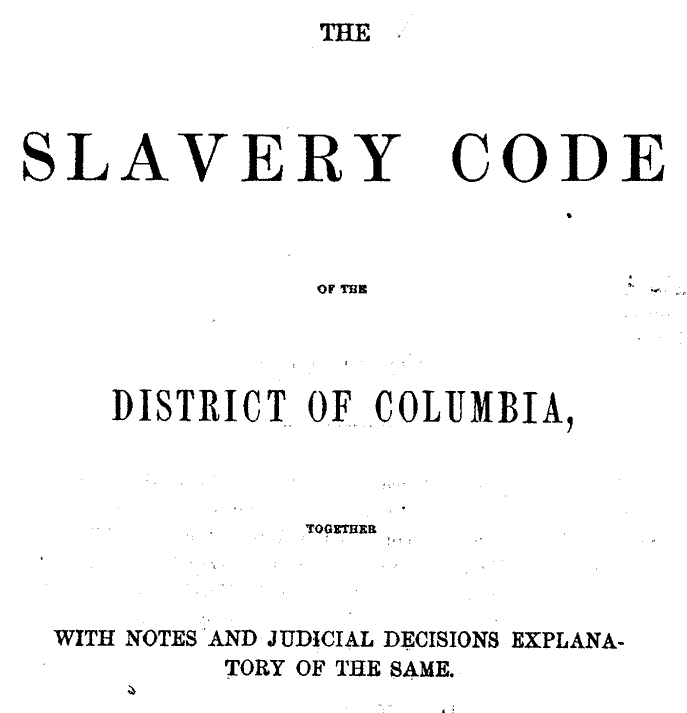 The creation of Slave Codes better defined slavery and the treatment of slaves

These defined what position children of slaves were born into, the place of slaves, and the rights of masters

Slave codes helped to encourage the purchase of African Slaves
Slave Codes
Slave Codes greatly limited what slaves could do

Slave Codes forbade blacks to hold property, carry firearms, whites from teaching blacks to read & write, leaving property w/out master’s permission, or meeting with a white person present
The Middle Passage
A major part of the growth of slavery was the journey between Africa and the New World

This journey between Africa and the New World was known as the Middle Passage

It was an extremely brutal and terrifying experience for those people being forcibly transported to the New World
The Middle Passage
Between 10-12 Million Africans were brought to the Americas

It is difficult for scholars to even estimate the number of Africans that died during the Middle Passage

A voyage in which only one-quarter of the African captives died during the trip was considered a success.
The Middle Passage
The best guess is that between one and two million persons died in the crossing

Slaves packed like cargo between decks often had to lie in each other's feces, urine, and blood.
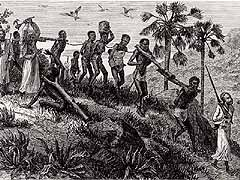 The Middle Passage
We will be looking at some images and quotes on the Middle Passage

Let’s start out with the quotes
When I looked round the ship too and saw a large furnace of copper boiling, and a mulititude of black people of every description chained together, every one of their countenances expressing dejection and sorrow, I no longer doubted of my fate and quite overpowered with horrow and anguish, I fell motionless on the deck and fainted. . . . I asked if we were not to be eaten by those white men with horrible looks, red faces and long hair?“
Olaudah Equiano
"The closeness of the place, and the heat of the climate, added to the number in the ship, which was so crowded that each had scarcely room to turn himself, almost suffocated us. This produced copious perspirations, so that the air soon became unfit for respiration, from a variety of loathsome smells, and brought on a sickness among the slaves, of which many died."
Olaudah Equiano
The Slave Deck of the Bark “Wildfire”
Interior of a Slave Ship
Slave Deck of the Albatroz, 1845
        by Lt. Francis Meynell
Diagram of a Slave Ship